Secretaries :  You Need What, By When? Elements for an efficient system to stay organized and ahead of reporting requirements Rotary Club
Kevin and Jenny Kendrick (jakendrick@outlook.com) and                     Dallas Rau (dallasr@securecom.us)
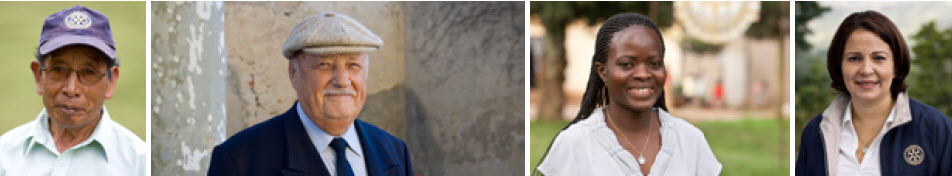 Your Job as Club Secretary
As club Secretary, you help your club run well. Watch its trends to identify what works well and what doesn’t, and share this information with club and district leaders.
What are the main responsibilities of the secretary in your club?
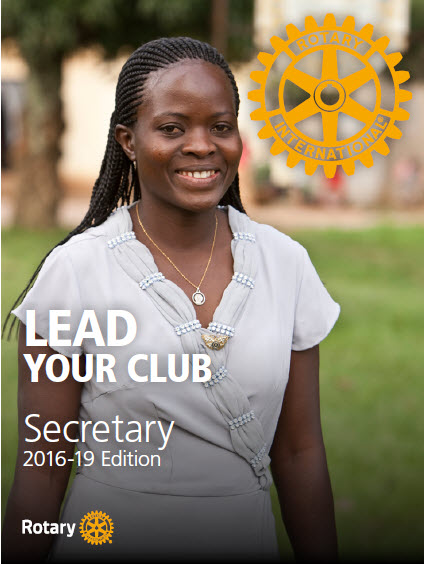 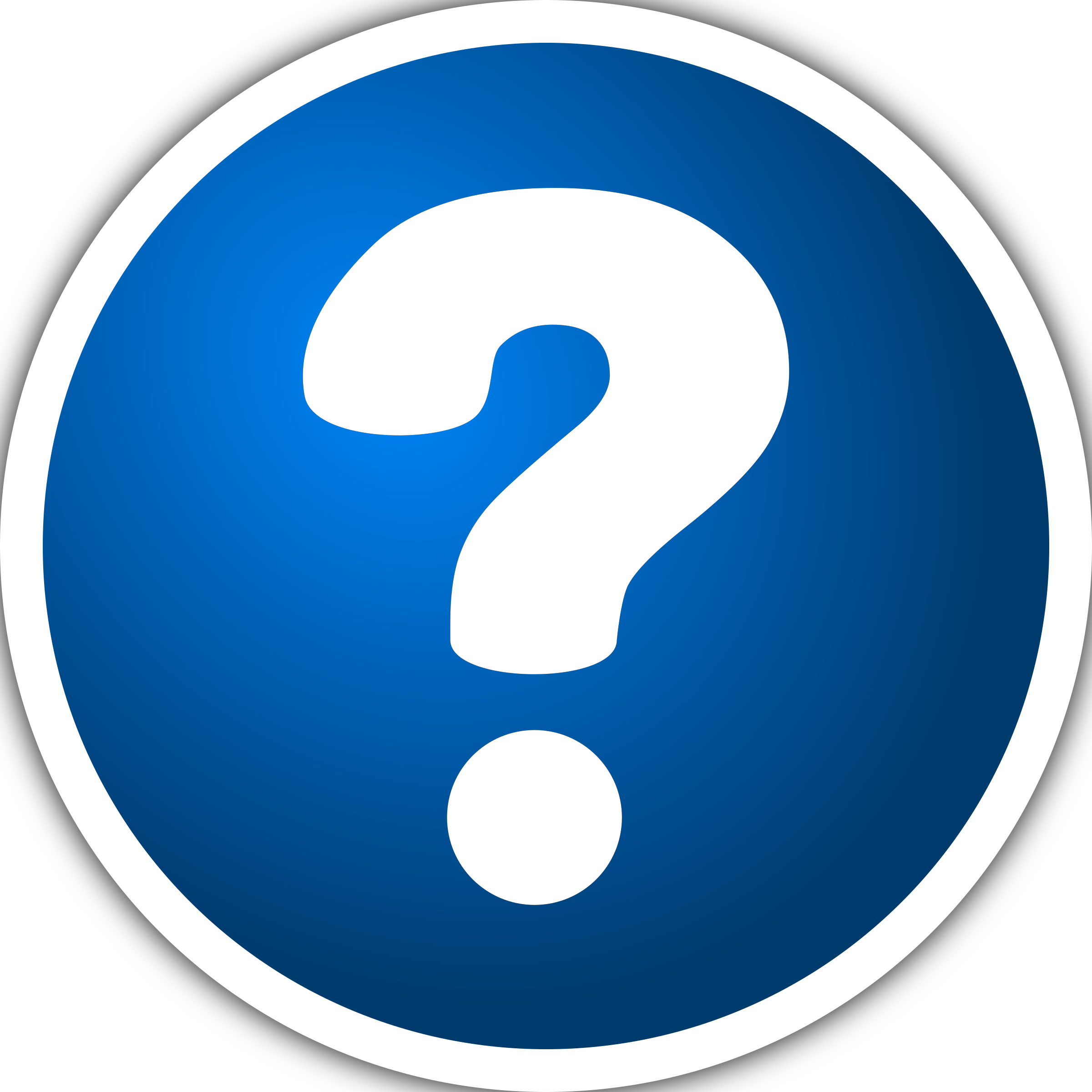 District Suggested Responsibilities:
Attend the District training assembly and the District Conference 
Meet with the outgoing Secretary and receive club records
Meet with the incoming Board of Directors
Create a My Rotary account on Rotary.org if you don’t already have one
Update your club’s records and member list on My Rotary as changes occur
Give the club Treasurer the club invoices, due in January and July
Serve on the club board and club administration committee
Take minutes at club and board meetings and club assemblies
Update club and officer information for the Official Directory and Rotary’s records
Manage club correspondence, responding to email and sending official notices and invitations
Keep promotional items, name badges, and other materials used at meetings and events
Take attendance and submit monthly attendance reports to the District Governor
Preserve your club’s historical records
Write an annual report at the end of the Rotary year
Assist the club President, Treasurer, and committees as needed
Midland Noon Described Responsibilities (page 1):
Add/Transfer new members into club and enter into ClubRunner database.  
Terminate members from database (DACdb and ClubRunner). 
Record Executive Board Minutes = Secretary report 
Upload annual and monthly minutes to DACdb – only after Board approval.
Also record annual meeting minutes and upload to DACdb after Board approval. 
Provide Secretary Report to membership at Annual Meeting 
Offer fun club stats and have previous year’s annual meeting minutes on tables for membership review and vote.  
Update Paul Harris Fellows and other accolades in DACdb. 
Order materials for club such as; blue badges, pins, and other Director-requested materials. 
Send member log-in information as requested to various databases 
Investigative work if e-mail or contact info is incorrect
Enter “new member” applications into the secure database via DACdb – delete when their review period is over. 
Send monthly update of new members (with e-mail contact info) to individuals who need it and to the current Assistant District Governor
Currently sending on last Monday of each month, unless holiday.
Midland Noon Described Responsibilities (page 2):
Run My Rotary reports.and others as appropriate for club specific functional needs.
Create and maintain procedures as necessary. 
As Rotarians leave the club, ask them to donate their PH points to an individual of their choosing (send proper forms and drafted letter). 
Provide update membership statistics to the Membership Committee.  
Chair Communication Outreach Committee – maintain correspondence with members and assist them as needed. 
Ensure Club website is kept updated
Ensure Facebook page is kept updated
Ensure articles and photos are sent to Connie Deford for the District Dispatch 
Help with club newsletter input, if needed
Ensure all communications include the proper logos according My Rotary, Brand Central
Member of Membership Committee – assist where needed and attend orientation meetings to support new members. 
Review club by-laws and constitutions and ensure awareness of the changes made possible by the Legislative Council
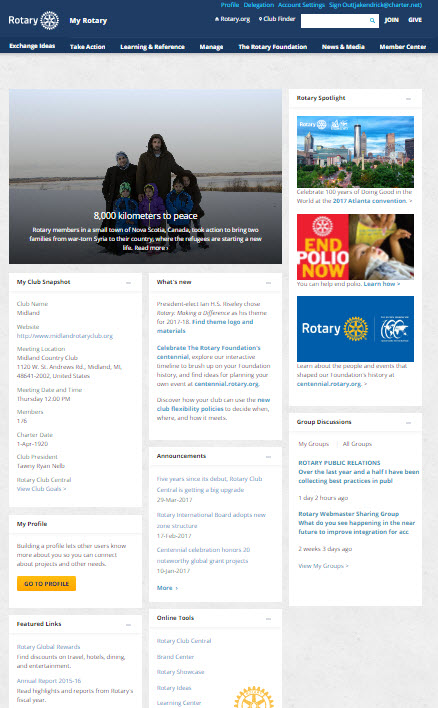 My Rotary for Club Secretary
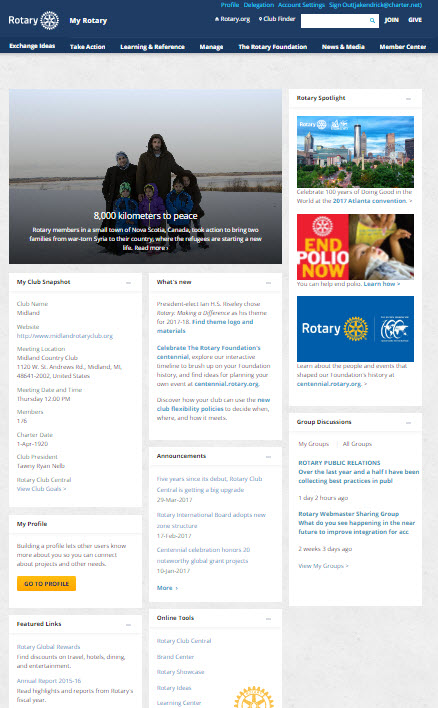 My Rotary for Club Secretaries
When your term begins on 1 July, you will automatically gain access to the features and links you’ll need in order to carry out your duties. To find them, sign in to My Rotary and click on the Manage tab.

As club Secretary, you will use My Rotary to:
Update personal information
Update club data
Update membership data
Use Rotary Club Central to review and edit your club’s goals and progress
Generate club officer reports
View contribution and recognition reports
View SHARE and polio reports

Only you and your club’s president can add club officers, which will grant them access to the resources they need for their roles.
Signing Up for My Rotary
My Rotary allows you to do club business quickly and ensures that Rotary has accurate records for your club. 

To sign up for a My Rotary account:
Go to www.rotary.org and click on “For Members” column and then “My Rotary”.
Click on “Sign In/Register”.
If you are a first time user, click on “Create an Account”.
Fill in the account registration information (your name and e-mail) and click “Continue”.
You will be informed that an e-mail has been sent to you.
Check your e-mail for the address you provided in the step above. You will receive this message. “Click on the blue link  (Activate my account) to finalize the process.”
Fill in all the mandatory information and click on “Create Account”.
Click on “Continue”.
Congratulations! You have created your “My Rotary” account.
How will you work with the club President?
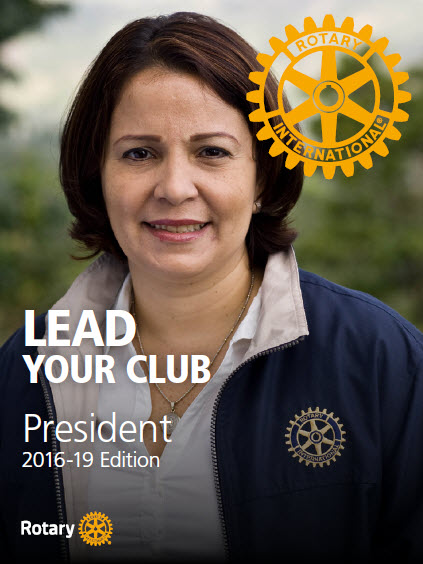 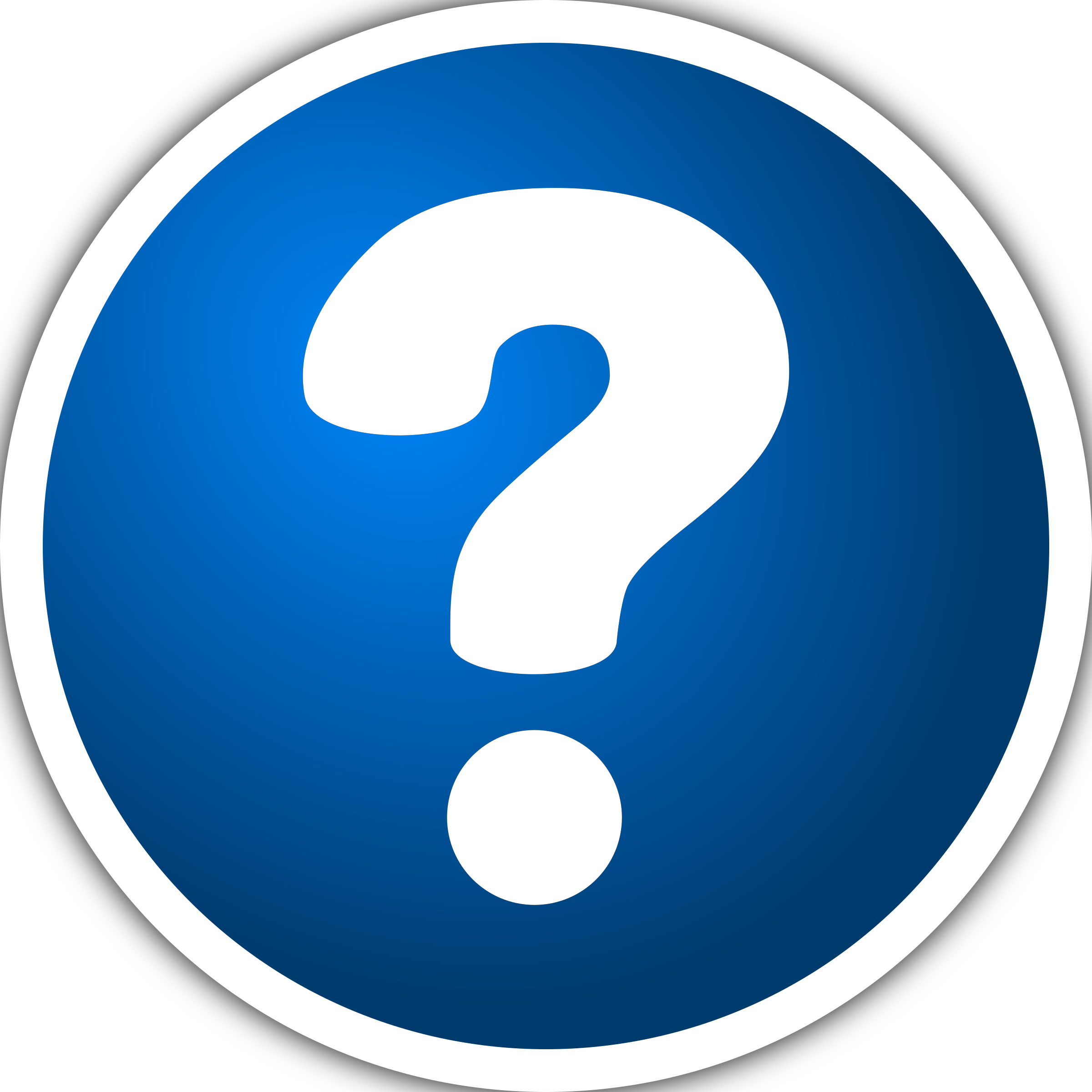 Working with Club President
You’ll work closely with your club President, mostly on meetings. 
Before the start of the year, meet to discuss your roles and responsibilities and how you plan to work together.
Discuss which duties should be delegated to other club leaders.
Both of you should also meet with current club leaders to learn the status of the club and its ongoing projects and activities. 
Attend meetings of the current board, if necessary, to learn more about the club’s administrative procedures and ensure continuity in its operations.
How will you work with the Treasurer?
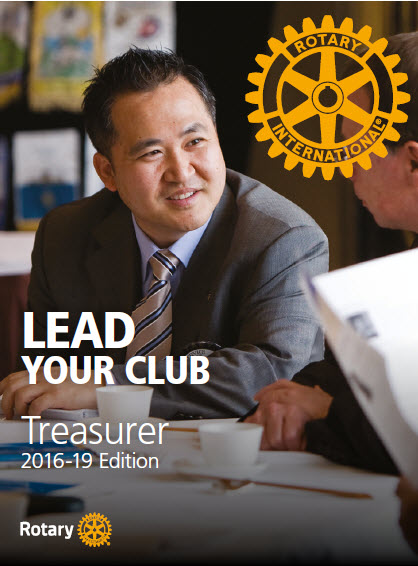 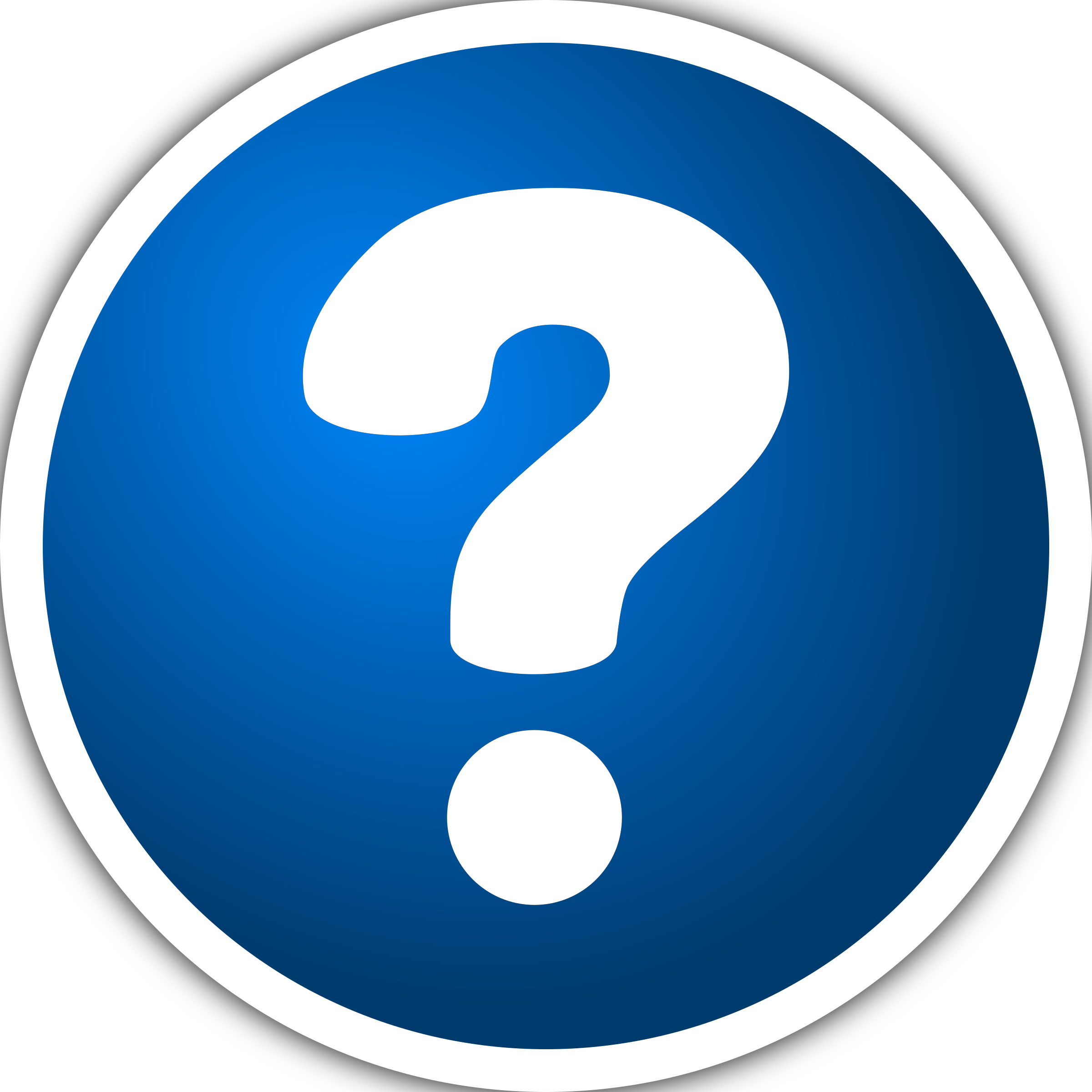 Working with Club Treasurer
You and your club Treasurer share several responsibilities. Determine together how you’ll approach them.. 
Club dues are calculated based on the membership numbers you report through My Rotary deadlines: 1 January and 1 July
You will receive a Rotary International bill for club dues twice a year: early January and early July
The invoice is due in full and the amount cannot be adjusted
The Treasurer is responsible for payment, but you or the President can also pay it.
Your club decides the amount members pay in club dues and when they are collected
These dues are used for expenses associated with meetings, meals, speaker gifts, and supplies
You are responsible for sending the statements of club, district, and RI dues to all members regularly 
The Treasurer will inform you of members who haven’t paid dues within 30 days. You should send a follow up statement with an absolute deadline.
If dues aren’t paid within 10 days, membership may be terminated, subject to the discretion of the club’s board.
If your club doesn’t pay its invoice promptly, Rotary International will terminate its membership and the club will no longer receive services from Rotary or the district.
How can you support your club’s committees?
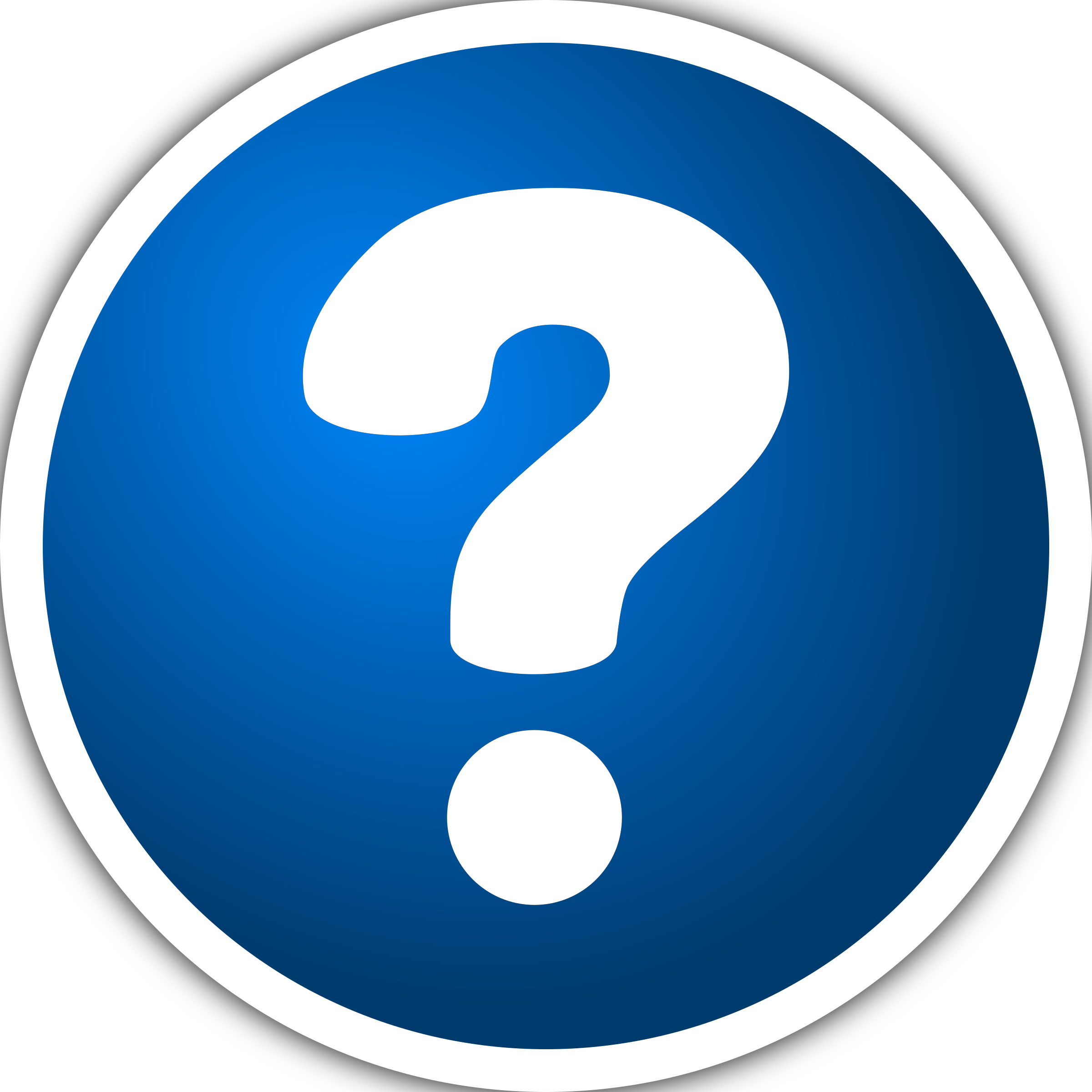 Supporting Your Club’s Committees:
You are automatically a member of your club’s Administration Committee.

Its responsibilities include:
Planning club meetings and special programs
Organizing social activities for members
Producing the club newsletter and updating the club website
You should also meet with your club’s Membership Committee early on to discuss its initiatives and how you can support them. For your duties in the new member election process, see Article 10 of the Recommended Rotary Club Bylaws.
Which administrative duties can you streamline?
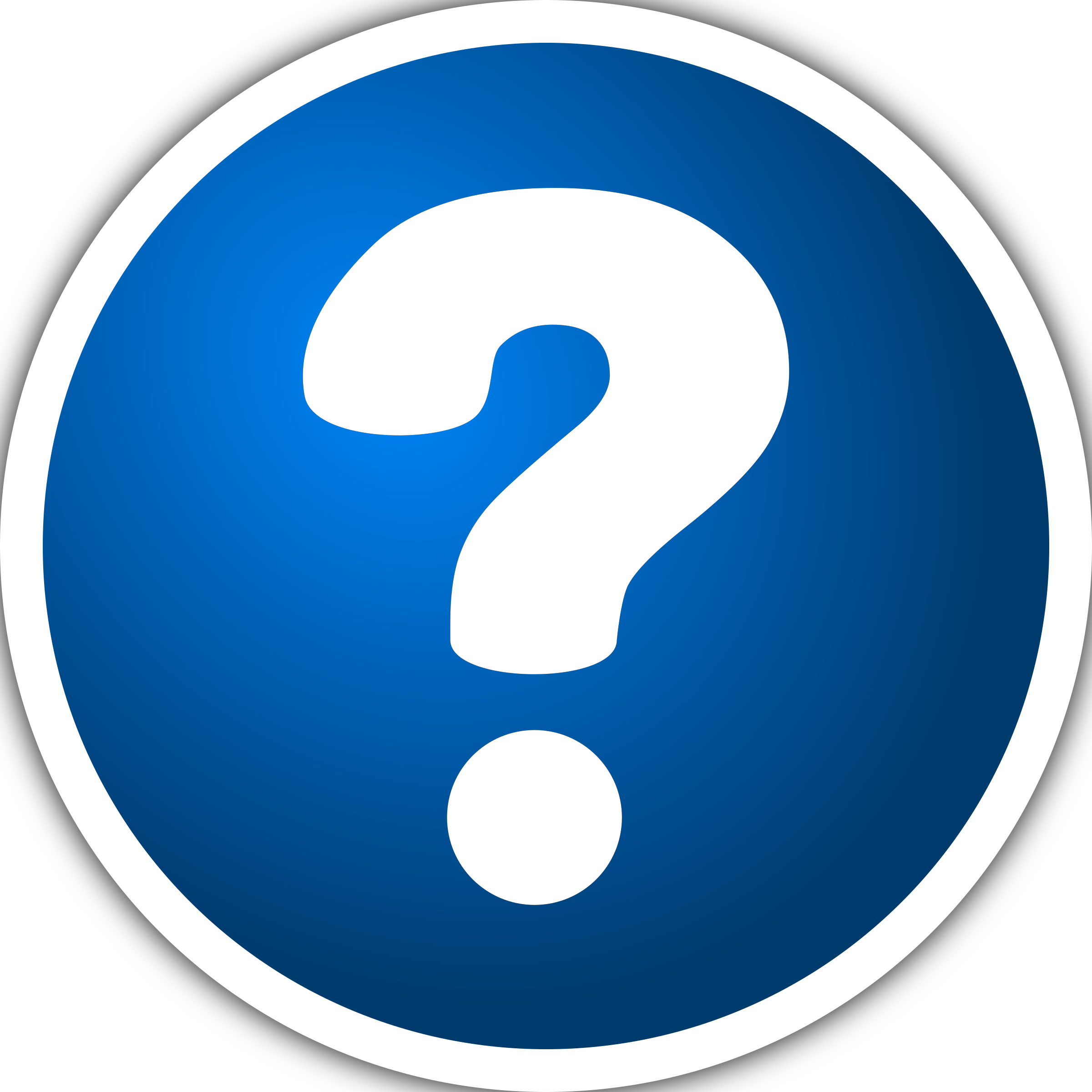 Administrative Duties of Club Secretaries:
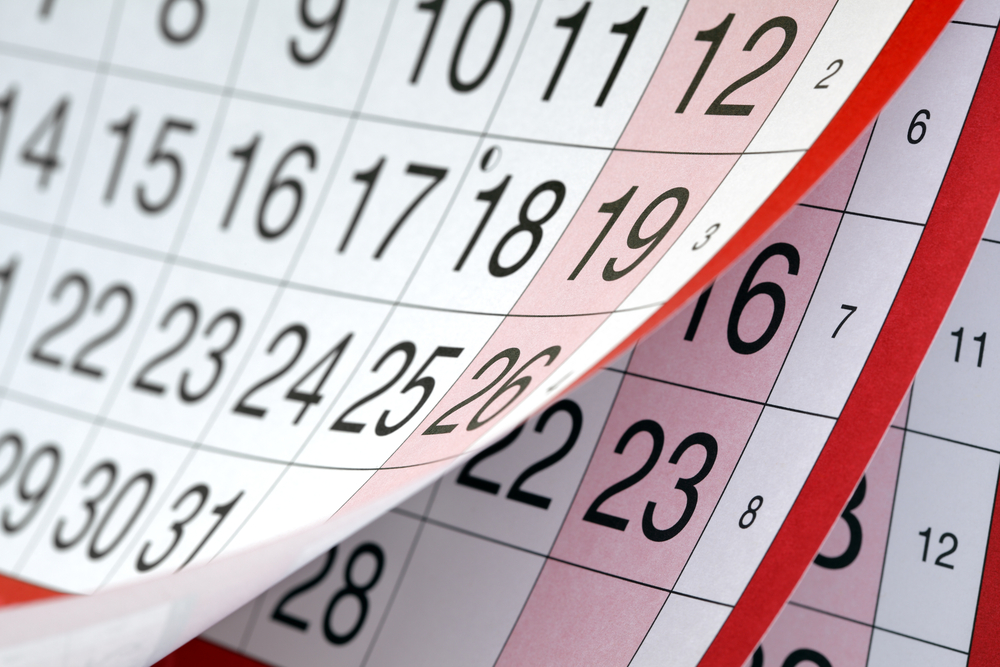 All club Secretaries have similar responsibilities. Here’s a quick look at the 18 months you’ll 
spend in the role.
Administrative Duties:
January – June: Prepare for your Office
Create a My Rotary account
Become familiar with the Lead Your Club Secretary manual, the Standard Rotary Club Constitution, the Recommended Rotary Club Bylaws, and your club’s constitution and bylaws.
Review the discussion questions in the Lead Your Club Secretary Appendix 2 before this conference
Meet with President-Elect to discuss club goals, schedule activities, and decide how you will divide administrative tasks
Meet with the outgoing Secretary to review club procedures and the club invoice, and get access to the club’s records, property, and archives and current Manual of Procedure
Participate in the District Training Assembly
Attend meetings of your incoming board of directors and current board meetings
Participate in the club assembly held by the President-Elect after the District Training Assembly to discuss club plans for the coming Rotary year
Prepare a schedule for sending statements of club dues and fees to all members and plan how you will record the dues and fees you receive
Administrative Duties:
July: Take Office
Give your Treasurer the club invoice so it can be paid on time.
Begin updating your club information whenever it changes, maintaining membership records
Make sure new officers are assigned in My Rotary.

December
Provide support for the annual meeting to elect officers
Confirm that your club’s membership list is up-to-date so that the club invoice will be correct

January
Review the club’s schedule of activities with the President and the Board of Directors and prepare the midyear progress report
Report incoming club officers by 1 February on My Rotary
Coordinate with the club Treasurer to ensure that the club invoice is paid
Administrative Duties:
February
If your club wants to propose a member to be a governor-nominee candidate, send the proper form to the District Nominating Committee

April
Begin briefing next year’s Secretary.
Prepare credentials for delegates to the Rotary Convention.

June
Confirm that your club’s membership list is up-to-date so that the club invoice you receive in July will be correct
Prepare your annual report to the club
Give the club’s records, materials, and archives to the incoming Secretary
What is one annual goal you will work toward next year? How does this support your club’s strategic plan?
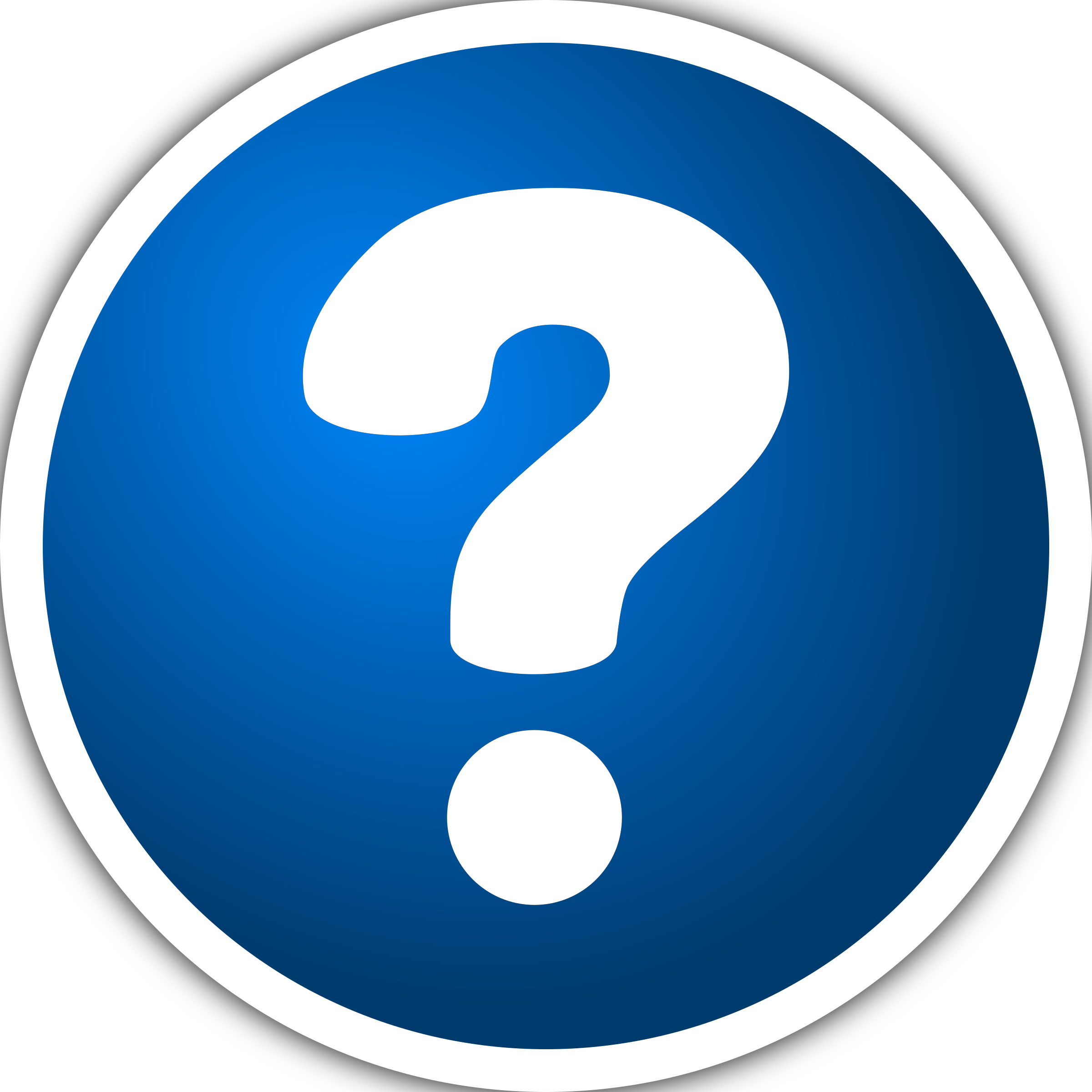 This Just in:
How to spend less time managing club data
By Chelsea Mertz, communications specialist, Rotary Service Connections, April 13, 2017

Does your club manage members and officer updates online? Did your district buy a club management system for the clubs in your district, such as DACdb, but your club uses a different vendor, like ClubRunner?

At Rotary International, we now provide clubs with the ability to use multiple vendors. What this means is that if your club is using a different system from your district leadership, you can select the district’s vendor as a secondary vendor. Your vendor would remain the preferred, primary vendor which would be able to view and update club data. The secondary and any additional vendors would have view-only access to club data.

As a club, you are the owner of your club membership data. But with the multi-vendor abilities you can determine who handles your data. Your district will still be able to “view” your club’s membership, but they will not be able to update your information.
This Just in:
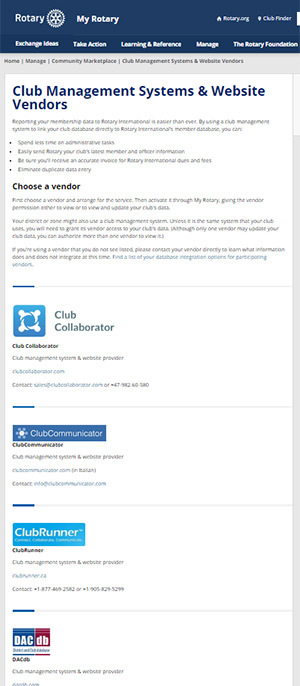 So how do you get started? Choose a licensed vendor and establish an account through the vendor’s website. (Your club will be subject to the vendor’s terms and policies.) Once you have an account, you can have a club officer integrate it with Rotary’s database.

Over 14,000 clubs are already integrated directly with Rotary International’s membership database using tools provided by our licensed vendors. These tools help you keep your membership and club officer information up to date, connecting it to Rotary International in real time. To find out more, visit our Community Marketplace. You will find tools to help you manage your club so you can spend less time on administrative tasks, and more time developing and taking part in service projects.
Thank you, Dallas, for following up on this:
You can add a new member directly in the DACdb system, which is then updated in Rotary’s database and assigned a member ID. This is then synced across all databases. You use the Member Compare function to add that new member to RI’s database. 
The one thing to note is that you have to “push” the member to RI’s database within 30 days of their induction date, if it’s greater than 30 days, then it must be sent to data@rotary.org. The 30 day rule is set so that clubs inform us of new members and their club member list and invoice are accurately accounted for.
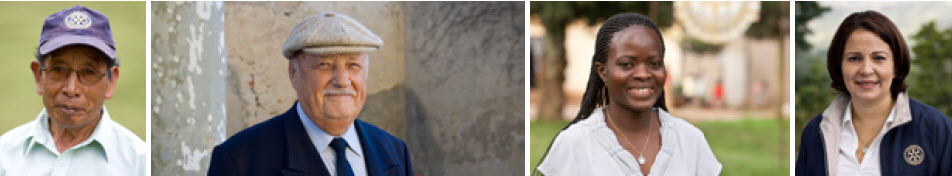 Wrapping It Up